Opioid
Overdose
Response
Acting Dir. Of Safety & Security Greg  Cranson
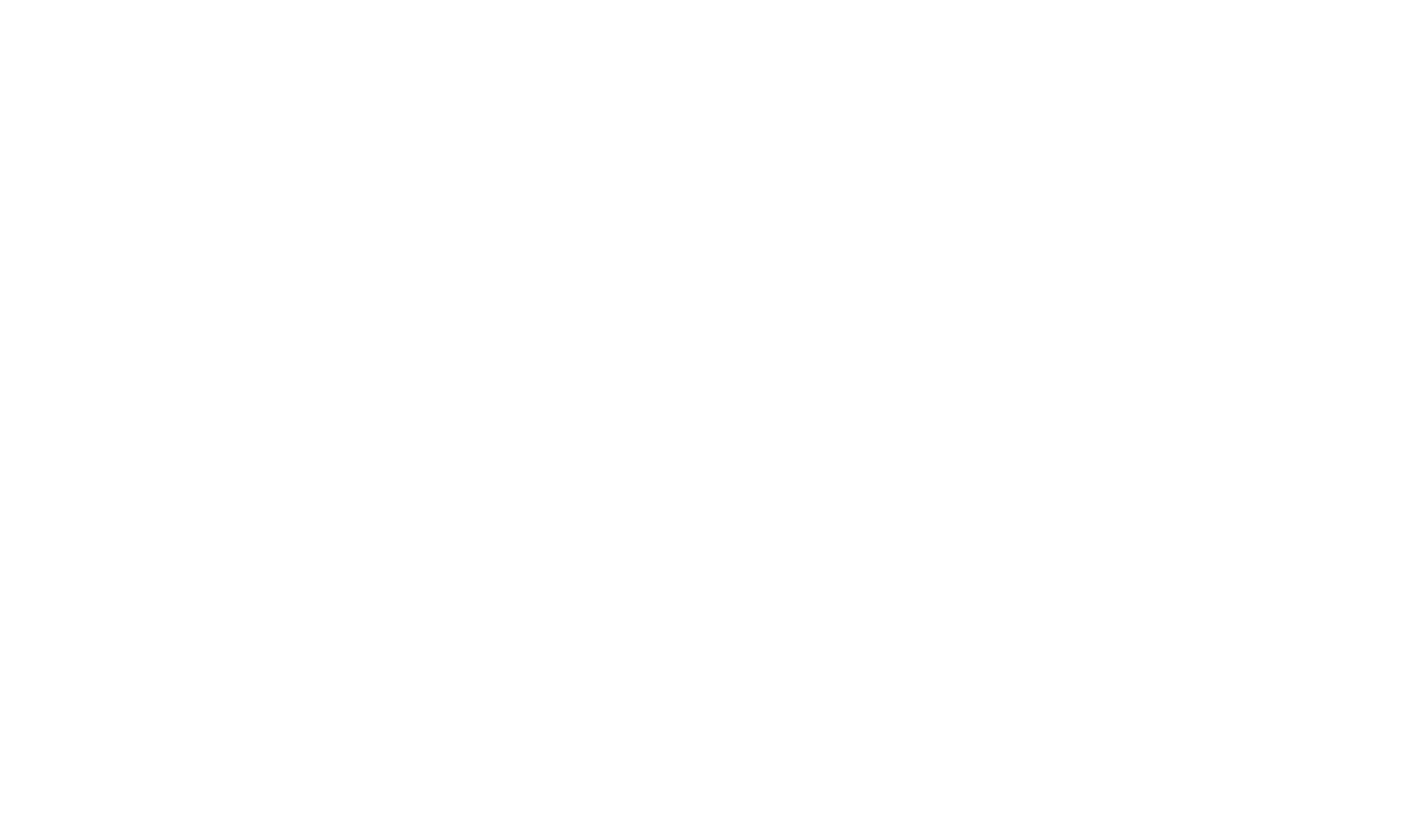 Shoreline Community College Opioid Overdose Response: Updated 06/04/24
1
OVERVIEW
HB 2112 (2023-24)
Opioids
Naloxone
Identifying Opioid Overdose
How to Administer Naloxone
Campus Opioid Overdose Response
Campus Security Training and Response
Washington State ‘Good Samaritan Law’
How to Contact
Naloxone and Fentanyl Test Strips Around Campus
Questions
Shoreline Community College Opioid Overdose Response: Updated 06/04/24
2
HB 2112 (2023-24)
Requires that naloxone and fentanyl test strips must be made available across campus
Suggested locations are health centers, student union buildings, & residence halls
Suggested some be available past 5PM and on weekends

Requires education and training on administering naloxone for staff working in residence halls

Requires opioid and fentanyl prevention education and awareness for all students. May be in person or online and must include ‘Good Samaritan’ statute training. Must be posted on public college website for students, parents, and guardians.

Students and non-uniformed Safety & Security personnel are not required by the college to assist during an overdose and are therefore covered under the Good Samaritan Law. The college prefers that if you suspect someone is overdosing on opioids, immediately contact Campus Security and 9-1-1 rather than intervening yourself.
Shoreline Community College Opioid Overdose Response: Updated 06/04/24
3
Opioids
Opioids are a type of drugs in both legal (prescription medications such as oxycodone, hydrocodone, morphine, fentanyl) and illegal(heroin) forms. 

Opioids are natural or synthetic substances that act on the brain

Opioids dull pain and relieve anxiety. 

People may misuse opioids because they are in pain (physical and emotional) and opioids produce a relaxed feeling. 

Opioids can be inhaled, ingested, or injected
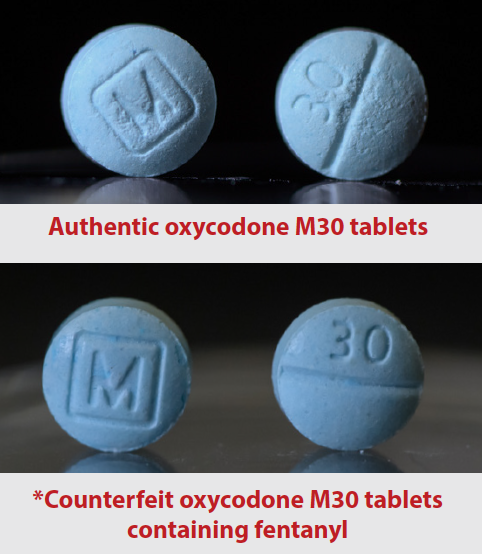 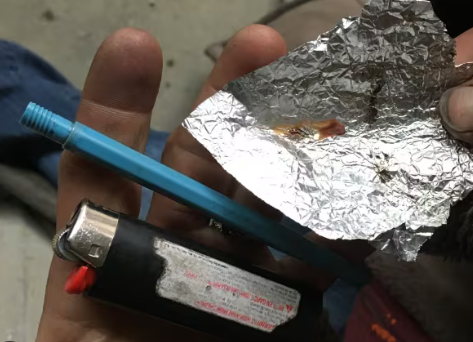 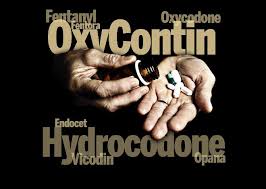 Shoreline Community College Opioid Overdose Response: Updated 06/04/24
4
Naloxone
Naloxone works by reversing effects of an overdose

The only purpose is to reverse overdose; there is no abuse potential, and this medication cannot produce a “high”

Naloxone is safe. It is as nontoxic as water and has no potential for addiction. If a person has not taken opioids, naloxone will not hurt them.

Onset of action is about 2-3 minute

Duration of action is 30-120 minutes depending on method of administration

It will not reverse an overdose caused by other drugs, only opioids

May be used in children and pregnant women

Pay attention to the expiration date for any naloxone product. Most have an expiration date of about 12-18 months.

Also known by the name brand product NARCAN
Narcan is to naloxone as Advil is to ibuprofen or Tylenol is to acetaminophen or Kleenex is to facial tissues
Shoreline Community College Opioid Overdose Response: Updated 06/04/24
5
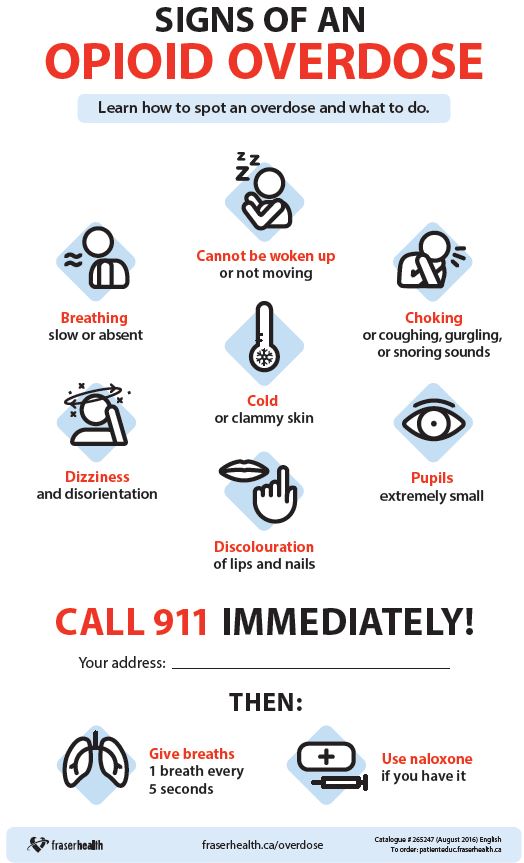 Identifying an Overdose
Shoreline Community College Opioid Overdose Response: Updated 06/04/24
6
How to Administer Naloxone
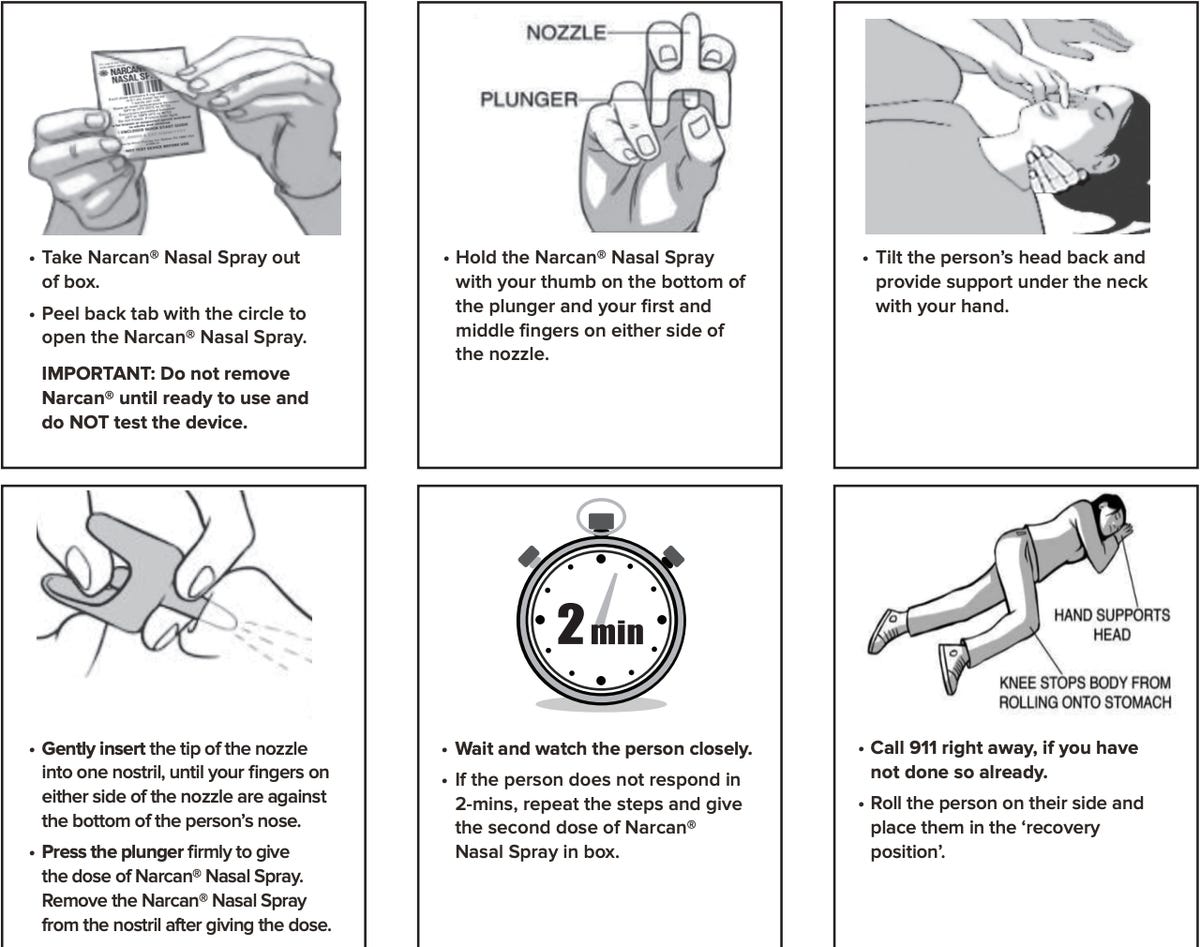 Shoreline Community College Opioid Overdose Response: Updated 06/04/24
7
Shoreline Community College Opioid Overdose Response
Identify suspected opioid overdose

Contact Campus Security and 9-1-1 immediately

Recruit assistance if possible

Follow all directions of Campus Security, 9-1-1 dispatch, and emergency responders

If you touched the person, items, or surfaces in the vicinity of the overdose, thoroughly wash your hands as soon as reasonable

Provide all information that you have; do not omit anything and do not guess
Shoreline Community College Opioid Overdose Response: Updated 06/04/24
8
Campus Security Training and Response
Uniformed Campus Security personnel undergo annual training with a Shoreline Fire and King County Medic One Medical Services Officer

Trained in administering NARCAN and how to conduct rescue breathing with a Bag Valve Mask

Every situation will offer unique circumstances

NARCAN is 20x as potent as the naloxone administered by medical personnel

Patients can become violently ill or aggressive and hostile after administration of naloxone

Naloxone was a shorter half-life than opioids; allowing a patient to refuse medical attention, become secluded and resume overdosing

Potential of additional unknown hazards if administering to an unknown overdosing patient
Shoreline Community College Opioid Overdose Response: Updated 06/04/24
9
Washington State
Good Samaritan Law
In WA State, anyone trying to help in a medical emergency is generally protected from civil liabilities by RCW 4.24.300. WA State’s 911 Good Samaritan Overdose Law RCW 69.50.315 gives additional, specific protections against drug possession charges:

If you seek medical assistance in a drug-related overdose, you cannot be prosecuted for drug possession.

The overdose victim is also protected from drug possession charges.

Anyone in WA State who might have or witness an opioid overdose is allowed to carry and administer naloxone. (RCW 69.41.095)
Shoreline Community College Opioid Overdose Response: Updated 06/04/24
10
How to Contact
Campus Security for Emergencies:
- 206-235-5860
- Emergency Call boxes

Emergency Services (Police, Fire, Rescue):
9-1-1 (know your location), campus address is:
				16101 Greenwood Avenue North, Shoreline, WA

Campus Security for Administrative Services:
Office Phone	206-546-4633
Department Email	safetyandsecurity@shoreline.edu

Additional Information:
https://www.shoreline.edu/safetyandsecurity/emergency-preparedness/opioid-response.aspx 
https://stopoverdose.org/ 
Center for Disease Control Website
King County Department of Health Website
Shoreline Community College Opioid Overdose Response: Updated 06/04/24
11
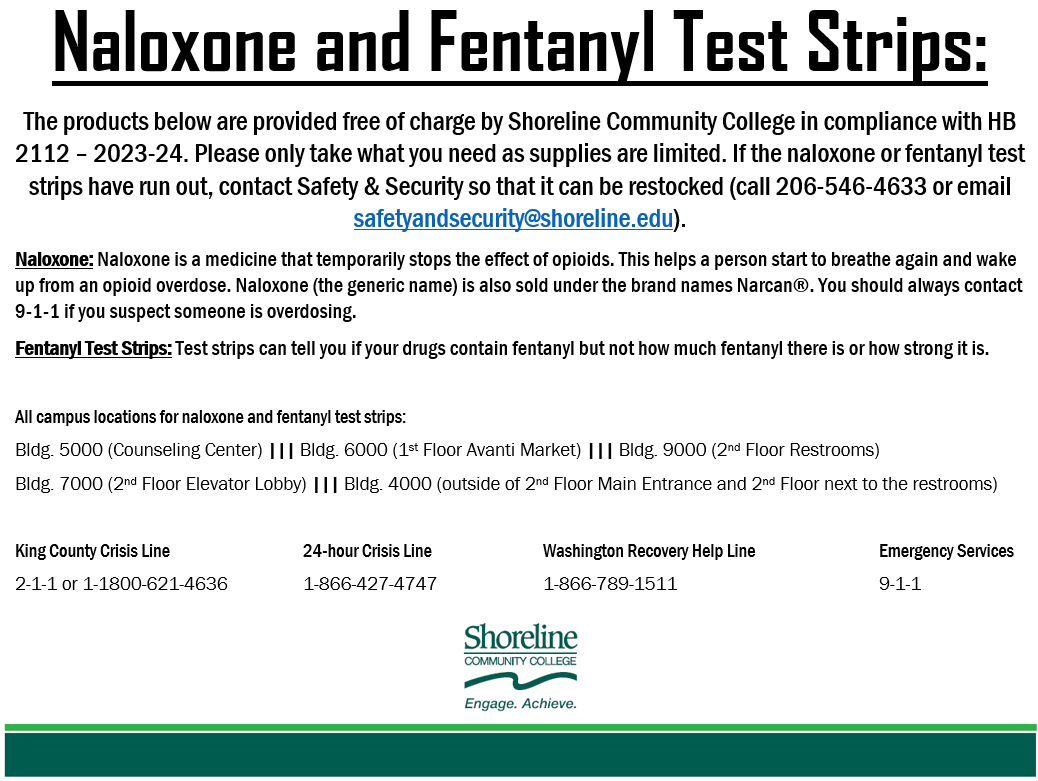 Shoreline Community College Opioid Overdose Response: Updated 06/04/24
12
Questions?
Shoreline Community College Opioid Overdose Response: Updated 06/04/24
13